Vacation Rental & Homeshare Workgroup
July 19, 2022, Density Discussion
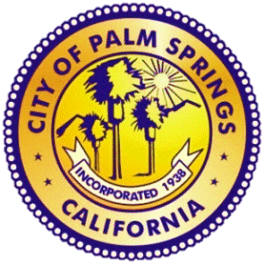 OFFICE OF
SPECIAL
PROGRAMS
Vacation Rental & Homeshare Workgroup
Special Study Session held on March 29, 2022
2298 registered properties as of 2.1.22

2409 registered properties as of 7.18.22
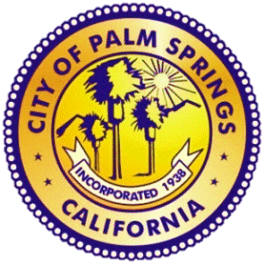 OFFICE OF
SPECIAL
PROGRAMS
Vacation Rental & Homeshare Workgroup
Special Study Session held on March 29, 2022
2298 registered properties as of 2.1.22
6.60% Vacation Rental to households
2409 registered properties as of 7.18.22
6.92% Vacation Rental to households

Household count 34,794
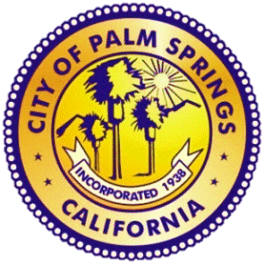 OFFICE OF
SPECIAL
PROGRAMS
Vacation Rental & Homeshare Workgroup
Riverside County GIS Data
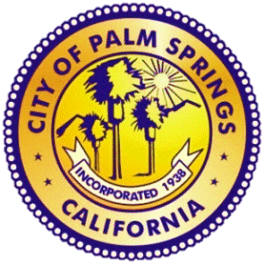 OFFICE OF
SPECIAL
PROGRAMS
Vacation Rental & Homeshare Workgroup
Updated housing count to reflect SFR and Condo: 25,023, (15,124 excluding Condo)
2298 registered properties as of 2.1.22
9.18% Vacation Rental
12.80% (1936 sfr, 362 condos removed)
2409 registered properties as of 7.18.22
9.62% Vacation Rental
13.45% (2,035 sfr, 374 condos removed)
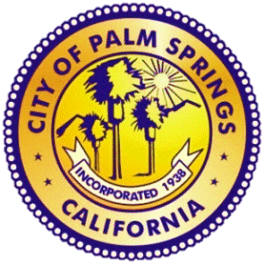 OFFICE OF
SPECIAL
PROGRAMS
Vacation Rental & Homeshare Workgroup
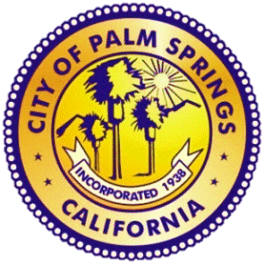 OFFICE OF
SPECIAL
PROGRAMS
Vacation Rental & Homeshare Workgroup
Density measures others have implemented:
Percentage of total household
10% - Yucca Valley
10% - Sonoma County
Percentage of census tract
3%
Vacation Rental cannot share property line
Radius 
100 ft
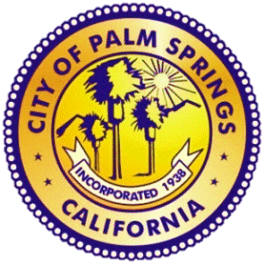 OFFICE OF
SPECIAL
PROGRAMS
Vacation Rental & Homeshare Workgroup

Outlook:
Recommendations submitted to Council on October 13, 2022
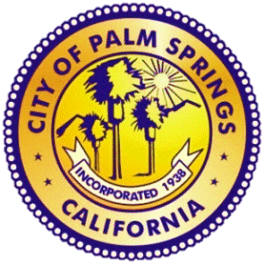 OFFICE OF
SPECIAL
PROGRAMS